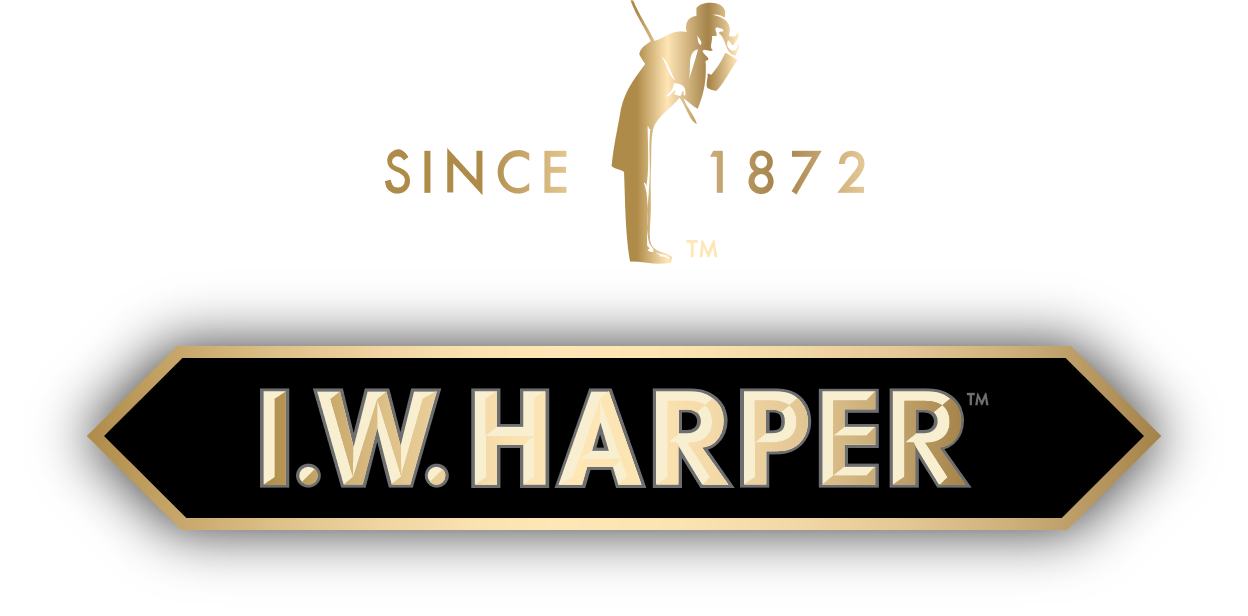 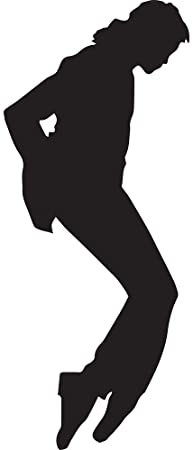 I.W MOON WALKER
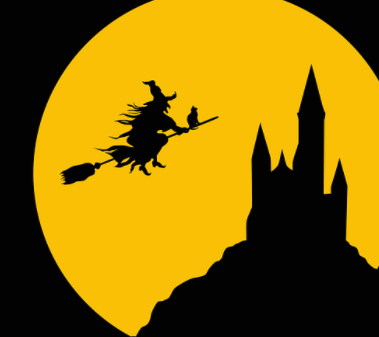 I.W MOON WALKER
I.W MOON WALKER